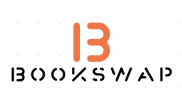 Jon Cantle, Raffi Gharakhanian, James Kim
The Problem
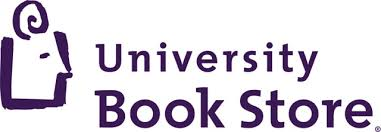 Many students struggle to buy textbooks
All options to buy used textbooks are either:
Still very expensive (bookstore / amazon)
Unorganized (Facebook buy / sell)
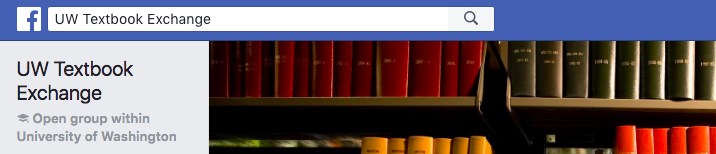 Paper prototype
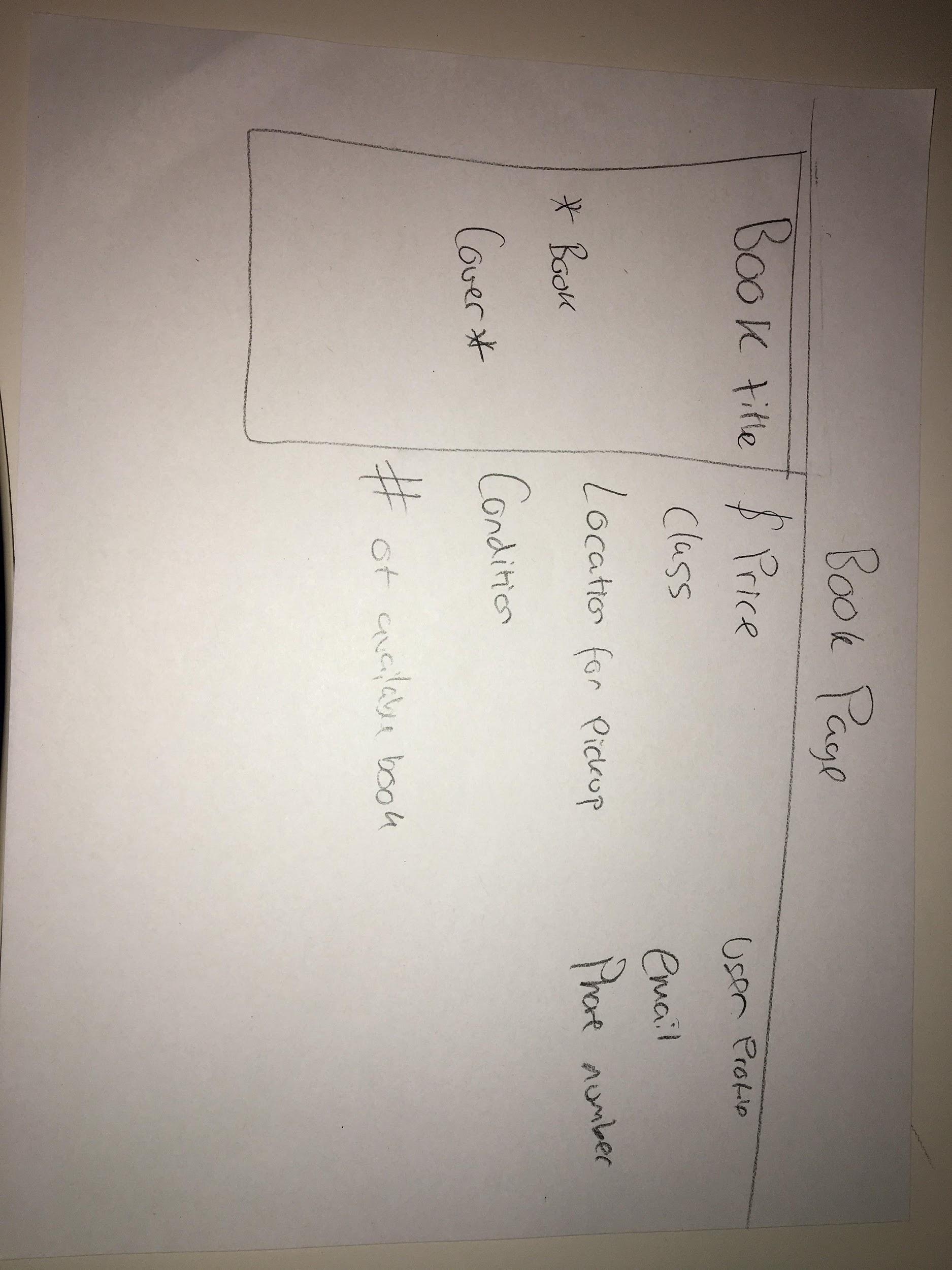 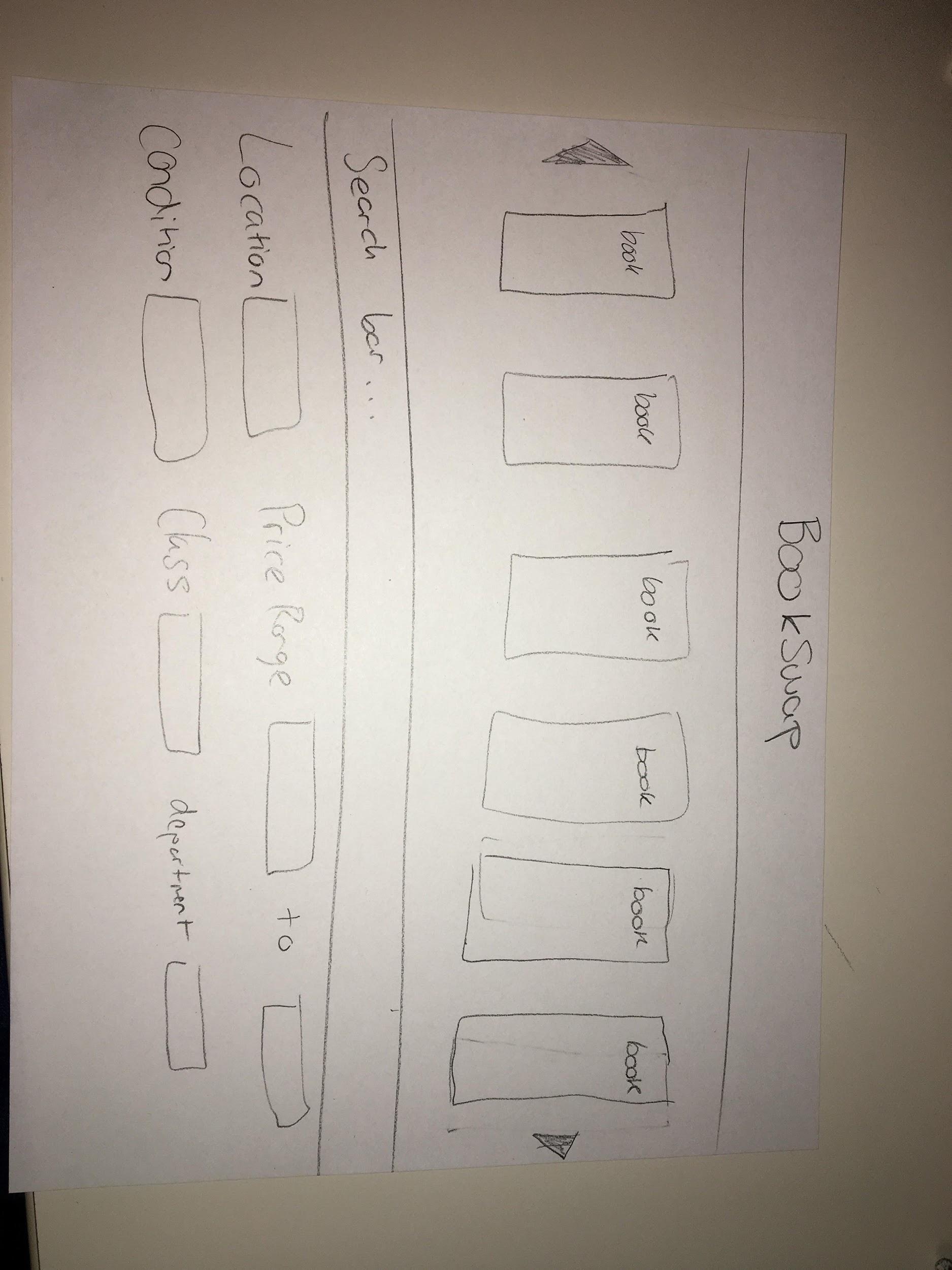 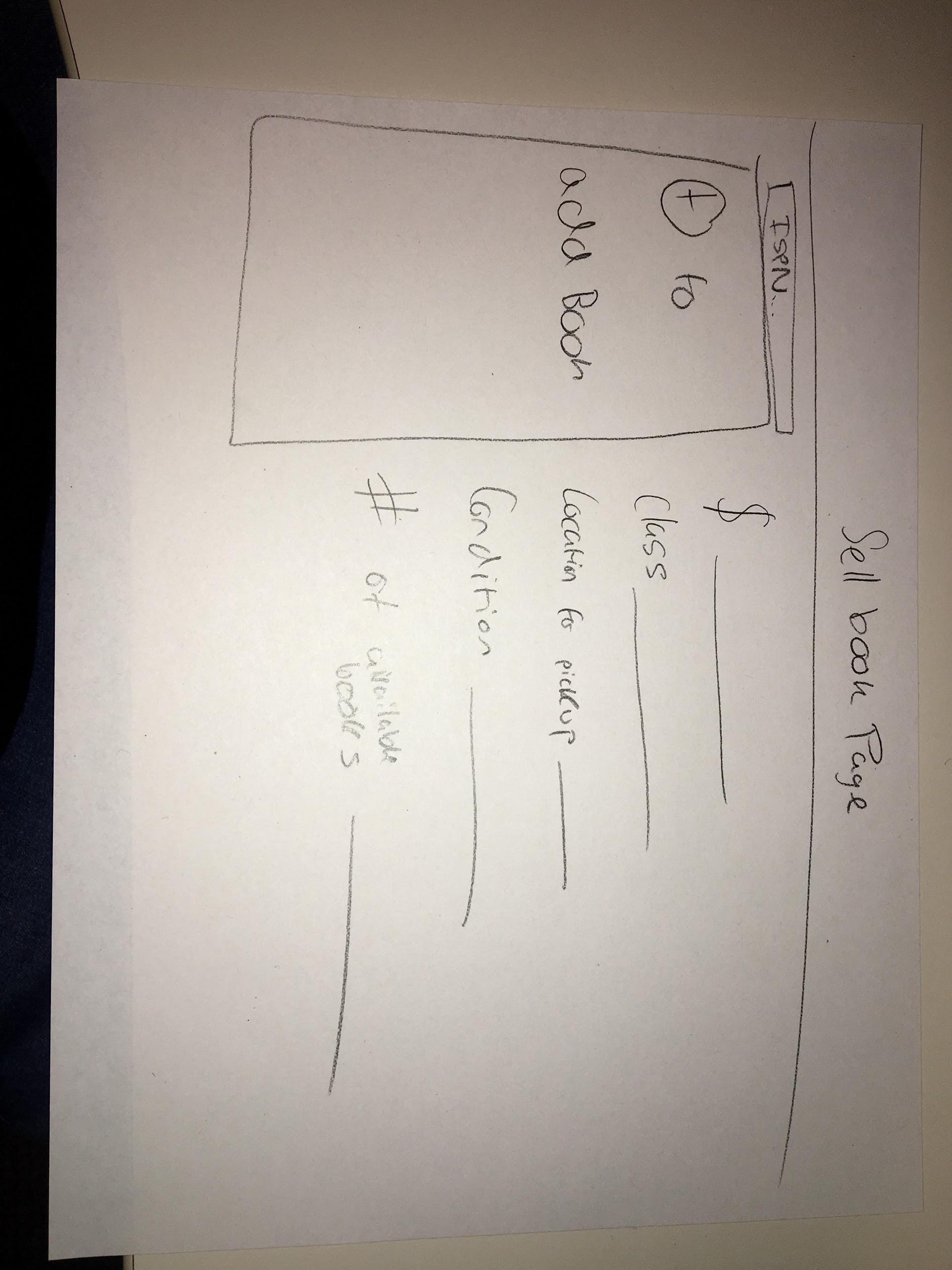 Homepage
Book Page
Sell Book Page
What we tested
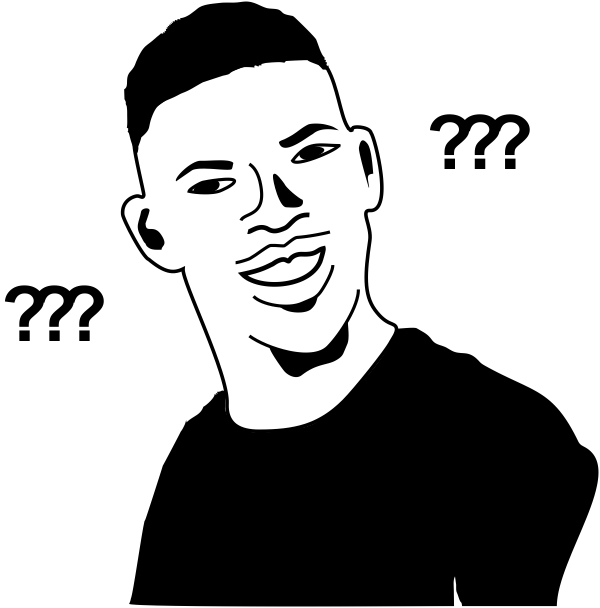 What was found
Design was overly detailed and needed simplification.
How it affected design 
Motivation to add class - book connection
Lead to MyUW addon to connected classes
Make entire website more simplified
Broader lessons learned
Users work better when design is simplified
Doing the work for the user (in our case getting their classes from their UW) will make for a smoother process for them.
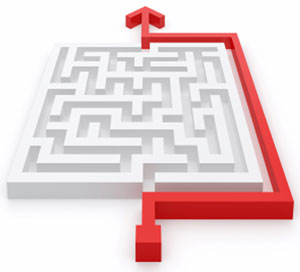 Final Prototype
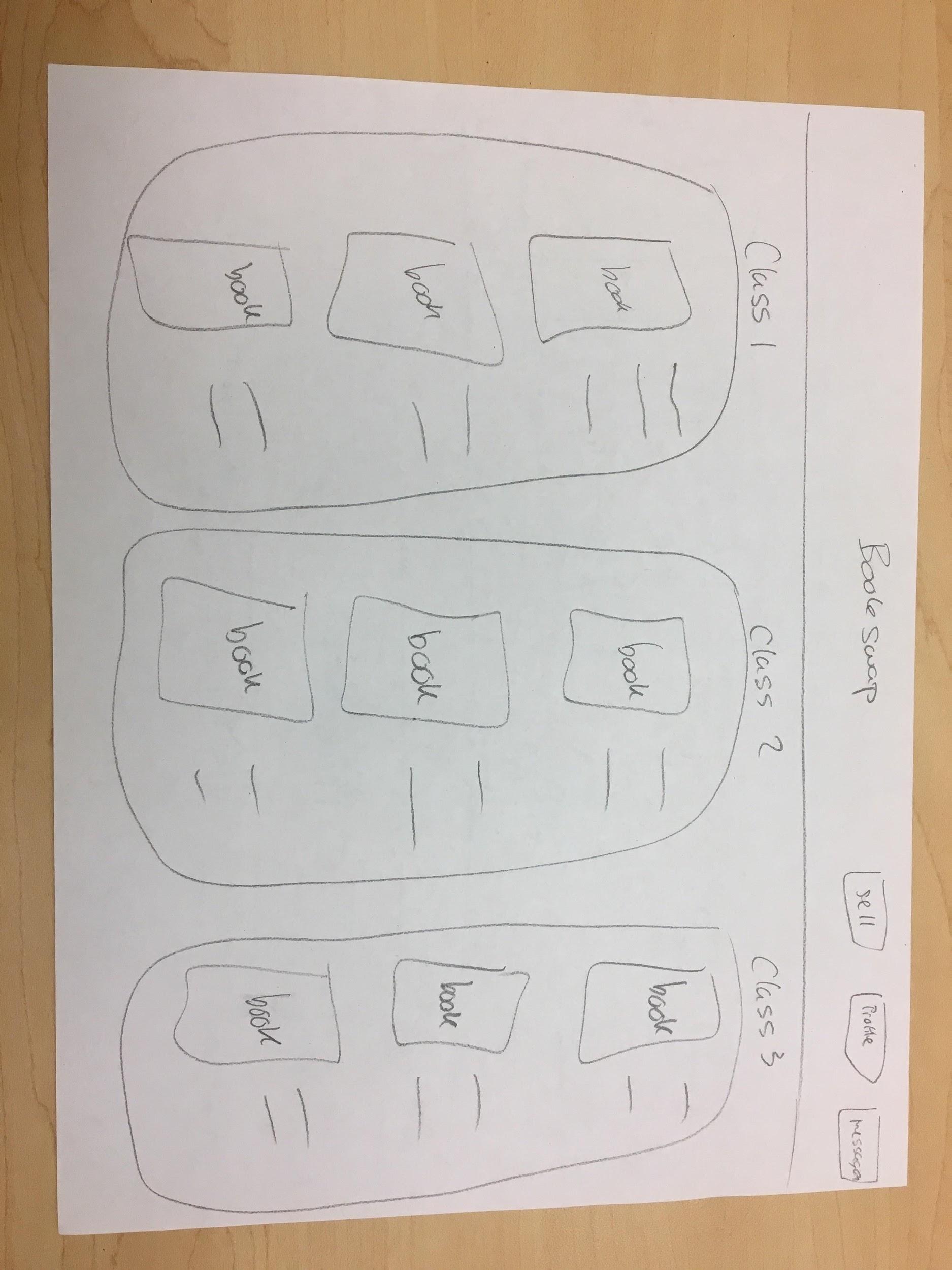 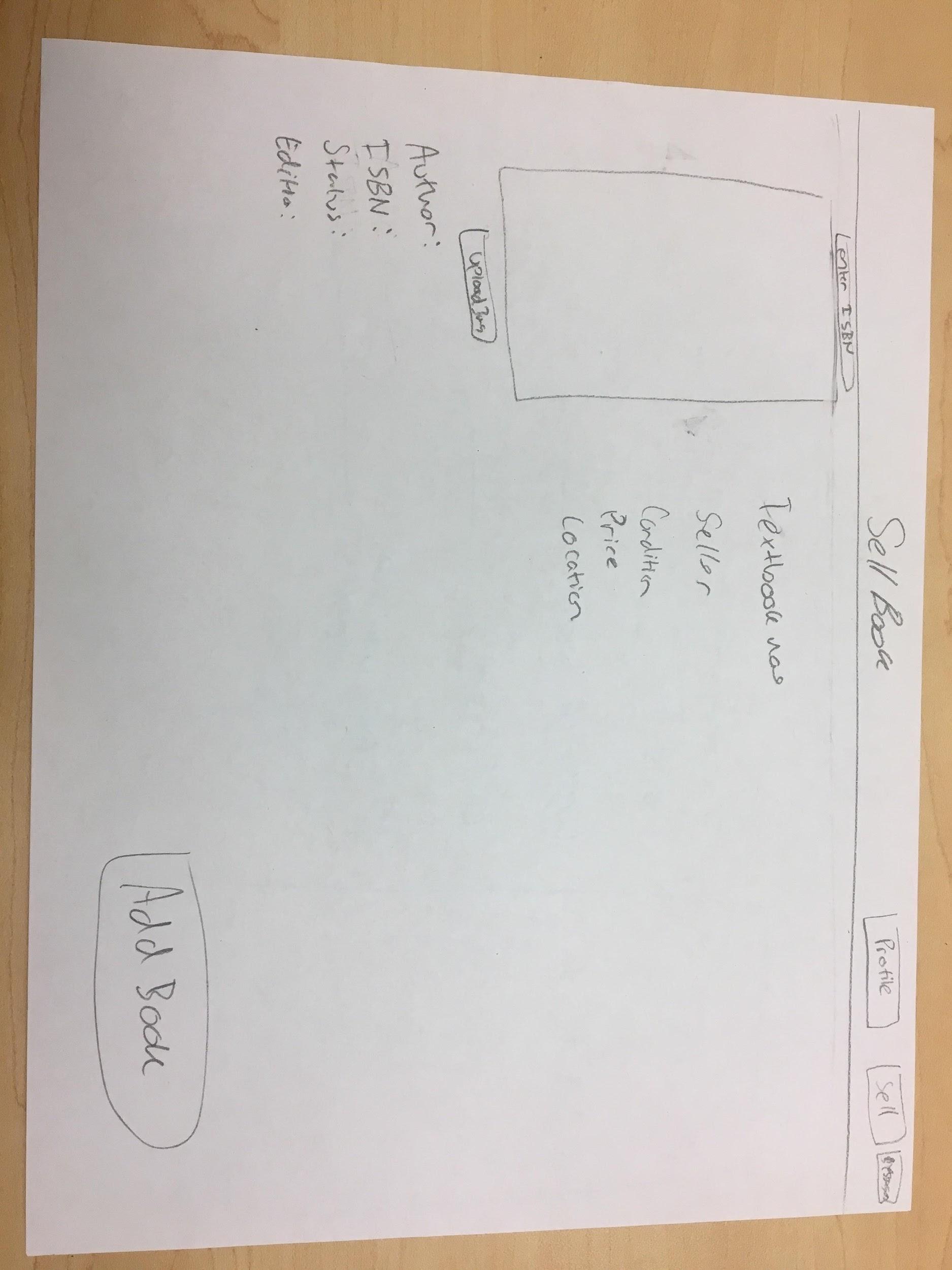 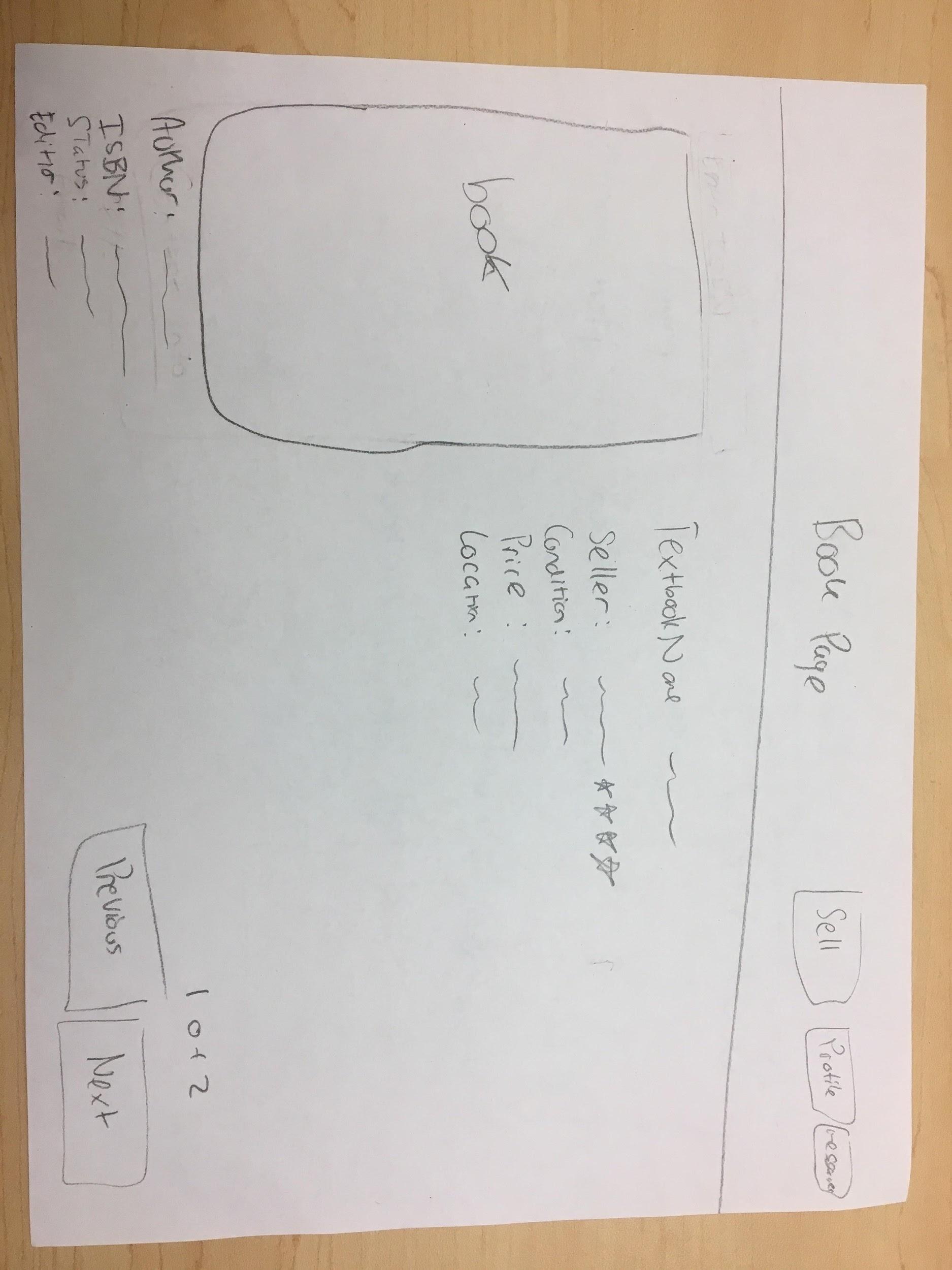 Homepage
Book Page
Sell Book Page
[Speaker Notes: How it results from your test findings]
Digital mockup
https://www.figma.com/file/DvxKNJh4fELTaBD0962Mv9KF/INFO360-Project?node-id=0%3A1
[Speaker Notes: How it relates to the final paper prototype]
Video
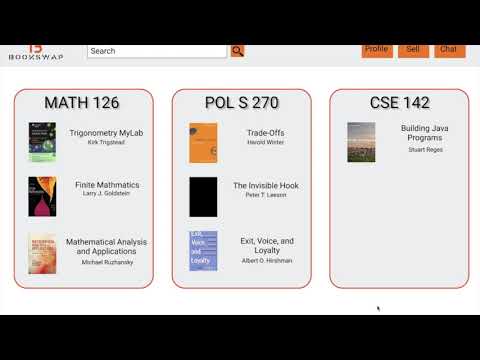